Wednesday November 9th, 2016Journal #1
For today’s journal, give me your thoughts on the election? What were your initial thoughts on hearing the outcome?
Thursday November 10th, 2016Journal #2
“ No race can prosper until it learns that there is as much dignity in tilling a field as in writing a poem.”
		- Booker T. Washington

1. What is Booker T. Washington saying in this quote?
2. Give an example of this quote in your life.
Monday November 14th, 2016Journal #3
“ If you see no reason for giving thanks, the fault lies within yourself.”
			- Tecumseh

What is Tecumseh talking about here? 
What would you say to someone who “sees no reason to give thanks?”
Thursday November 17th, 2016Journal #4
Taking Chance , the remarkable true story of one Soldier’s death in battle, another Soldier’s journey of discovery and a nation’s reverence and gratitude toward its war dead. LTC Strobl will find himself on an unexpectedly emotional sojourn into the soul of a country mourning not only Phelps, but all of our country’s fallen heroes. (Do NOT have to write this part.)

How do those people in the movie not part of the military “brotherhood” demonstrate that we are all part of the same human “brotherhood”/family/community? Be specific.
Friday November 18th, 2016Journal #5
“ Earth produces nothing worse than an ungrateful person.”
		- Ausonius

Why do you think the author feels so strongly about this? 
What do you think he is trying to say?
11/28/2016 ECONOMICS #HTGS- Journal #6

Hunt the Good Stuff 
Write down THREE positive experiences from this weekend. They can be small or large, things you brought on, things you witnessed in others. Next, to each positive event that you list, write a REFLECTION about 1 or more of the following topics: 
Why this good thing happened?
What this good thing means to you?
What you can do tomorrow to enable more of this good thing?
What ways you or others contribute to this good thing ?

Good Thing 1:
Reflection:

Good Thing 2:
Reflection:

Good Thing 3:
Reflection:
11/29/2016 ECONOMICS #HTGS- Journal #7

Hunt the Good Stuff 
Write down THREE positive experiences from yesterday. They can be small or large, things you brought on, things you witnessed in others. Next, to each positive event that you list, write a REFLECTION about 1 or more of the following topics: 
Why this good thing happened?
What this good thing means to you?
What you can do tomorrow to enable more of this good thing?
What ways you or others contribute to this good thing ?

Good Thing 1:
Reflection:

Good Thing 2:
Reflection:

Good Thing 3:
Reflection:
11/30/2016 ECONOMICS #HTGS- Journal #8

Hunt the Good Stuff 
Write down THREE positive experiences from yesterday. They can be small or large, things you brought on, things you witnessed in others. Next, to each positive event that you list, write a REFLECTION about 1 or more of the following topics: 
Why this good thing happened?
What this good thing means to you?
What you can do tomorrow to enable more of this good thing?
What ways you or others contribute to this good thing ?

Good Thing 1:
Reflection:

Good Thing 2:
Reflection:

Good Thing 3:
Reflection:
12/1/2016 ECONOMICS #HTGS- Journal #9

Hunt the Good Stuff 
Write down THREE positive experiences from yesterday. They can be small or large, things you brought on, things you witnessed in others. Next, to each positive event that you list, write a REFLECTION about 1 or more of the following topics: 
Why this good thing happened?
What this good thing means to you?
What you can do tomorrow to enable more of this good thing?
What ways you or others contribute to this good thing ?

Good Thing 1:
Reflection:

Good Thing 2:
Reflection:

Good Thing 3:
Reflection:
12/2/2016 ECONOMICS #HTGS- Journal #10

Hunt the Good Stuff 
Write down THREE positive experiences from yesterday. They can be small or large, things you brought on, things you witnessed in others. Next, to each positive event that you list, write a REFLECTION about 1 or more of the following topics: 
Why this good thing happened?
What this good thing means to you?
What you can do tomorrow to enable more of this good thing?
What ways you or others contribute to this good thing ?

Good Thing 1:
Reflection:

Good Thing 2:
Reflection:

Good Thing 3:
Reflection:
12/5/2016 Bell Work #11


 There are three types of people….
Those who MAKE things happen
Those who WATCH things happen
And those who say, “ What happened?”

Which one are you???
Which areas in your life can you make things happen???
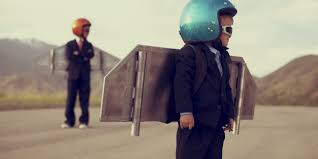 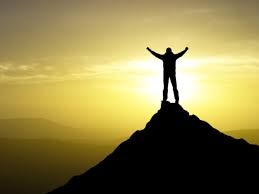 12/6/2016 Bell Work #12
“One of the greatest lessons I’ve learned in life is that you’ve got to discipline yourself. No matter how good you may be, you’ve got to be willing to cut out of your life those things that keep you from going to the top.”
				Bob Richards
	1. What is keeping you from getting to the top? Explain.
12/7/2016 ECONOMICS #HTGS- Journal #13

Hunt the Good Stuff 
Write down THREE positive experiences from yesterday. They can be small or large, things you brought on, things you witnessed in others. Next, to each positive event that you list, write a REFLECTION about 1 or more of the following topics: 
Why this good thing happened?
What this good thing means to you?
What you can do tomorrow to enable more of this good thing?
What ways you or others contribute to this good thing ?

Good Thing 1:
Reflection:

Good Thing 2:
Reflection:

Good Thing 3:
Reflection:
12/8/2016 Bell work #14
“ You can’t get much done in life if you only work on the days when you feel good.”
				- Jerry West 

Do you agree or disagree? Explain.
Provide an example
12/9/2016 ECONOMICS #HTGS- Journal #15

Hunt the Good Stuff 
Write down THREE positive experiences from yesterday. They can be small or large, things you brought on, things you witnessed in others. Next, to each positive event that you list, write a REFLECTION about 1 or more of the following topics: 
Why this good thing happened?
What this good thing means to you?
What you can do tomorrow to enable more of this good thing?
What ways you or others contribute to this good thing ?

Good Thing 1:
Reflection:

Good Thing 2:
Reflection:

Good Thing 3:
Reflection: